Ledification of railway assets
Energy Network, Paris – 02/07/2018
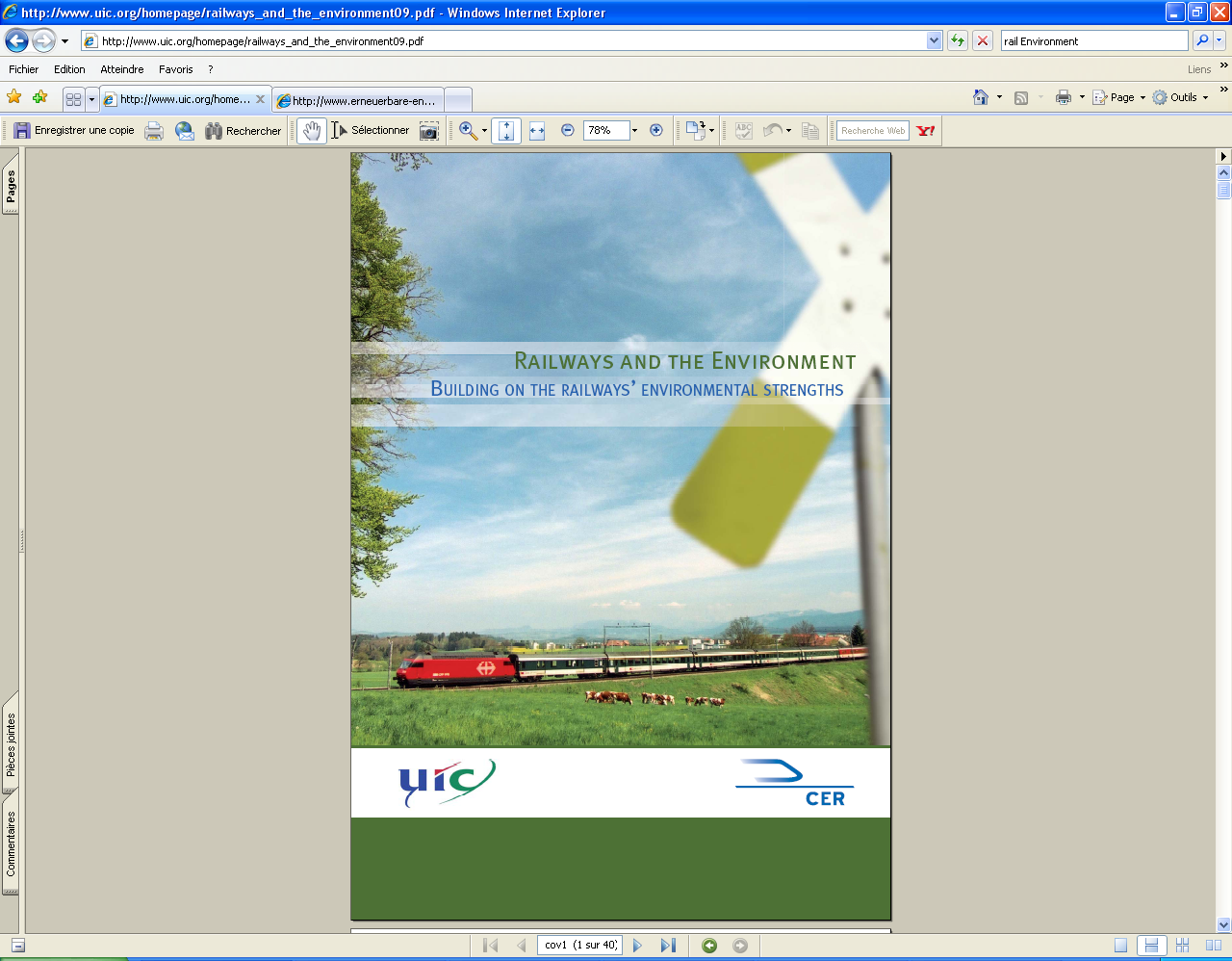 Wim Bontinck
Chairman EES Platform
Environmental and energy manager NMBS/SNCB
Drivers for relighting or relamping
Need for renewal of electricity installations – technical and legal conformity

More efficient maintenance – rotatable lighting poles, longer life span of lamps

Renewal platform to standard height of 930 mm

Lower prices for LED -technology

More energy efficient  light

More intelligent lighting
2
Workshop energy non traction Paris 02/07/2018
Energy efficiency of lamps (lumen/Watt)
3
Workshop energy non traction Paris 02/07/2018
Energy efficiency of lighting (lumen/Watt)
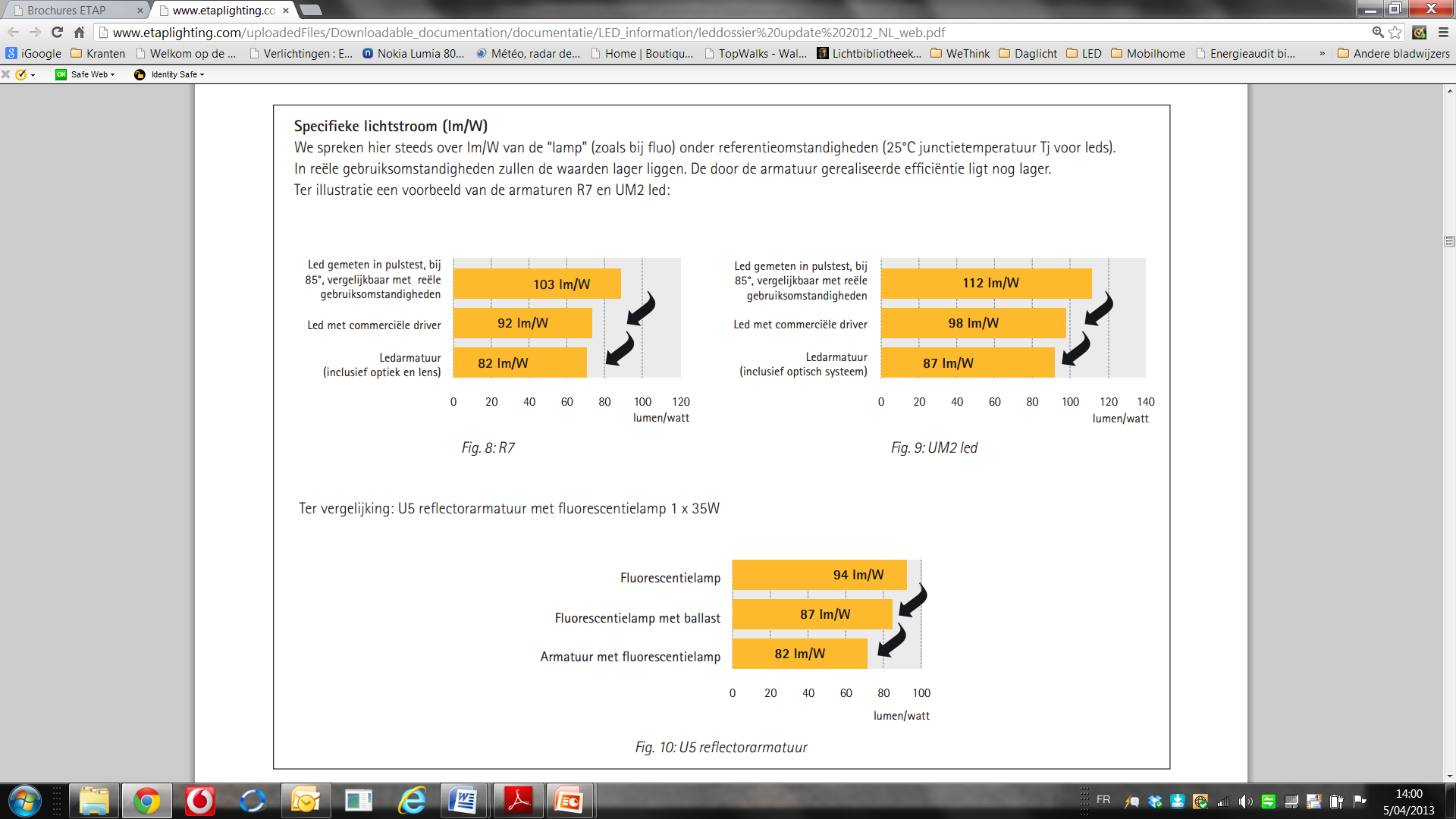 light source

auxiliary

luminaires
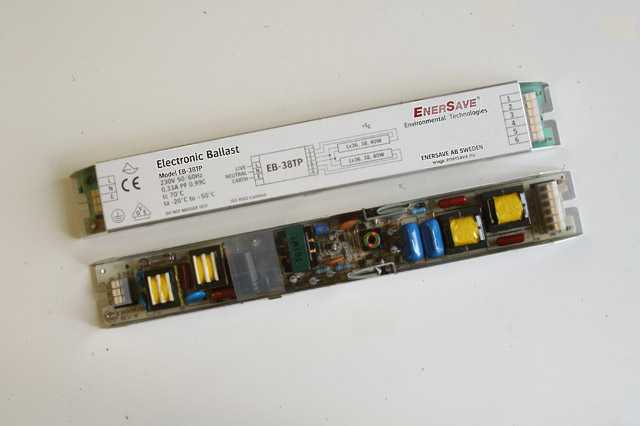 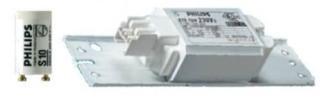 classical magnetic ballast: consumption +20%
Electronic ballast
4
Workshop energy non traction Paris 02/07/2018
Relighting of NMBS station platforms
136 stations with station building
420 stations without station building
50 relighted in 2016-2017
85 planned in 2018

So 25% in 2018
Goal: 
50% in 2022
100% in 2030
5
Workshop energy non traction Paris 02/07/2018
Standard small railway station
Electricity need
LED-Lighting of 2 platforms of 150 – 400m long, 4m wide [7h/24h, 7d/7d]

LED-Lighting of bicycle parking [11h/24h, 7d/7d]

1 TVM (ticket vending machine)

Other small electronic equipment such as audio speakers

Eventually LED-lighting of a passenger tunnel under the tracks [24h/24h, 7d/7d]
About 10 MWh/year of which 6 for lighting
Marginal electricity cost of about 150 EUR/MWh
Simple regulation (day light sensor and clock)
With more complex lighting regulation a maximum of about 2 MWh good be avoid but no business-case
6
Workshop energy non traction Paris 02/07/2018
Relighting of car parking buidings
100% in 2030
7
Workshop energy non traction Paris 02/07/2018
e.g. underground parking of Gent-Sint-Pieters
Before 2000 T5 49 Watt; Now 2000 Led-tubes 23 Watt
-50 kW
Pay-back time= 1,5 year
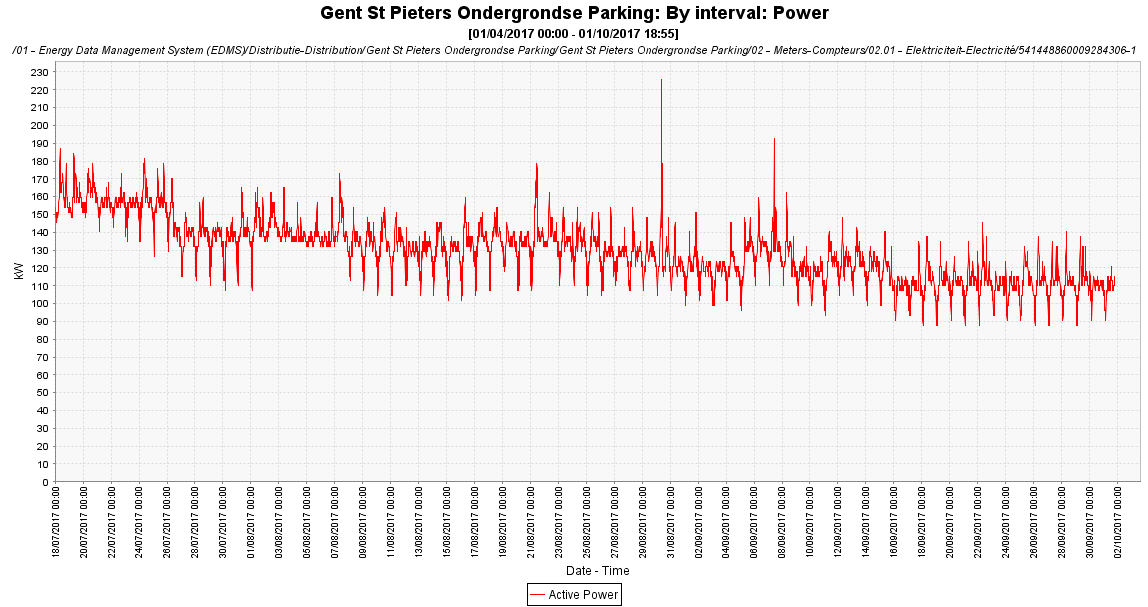 160 kW
110 kW
Juin 2017
September 2017
8
Workshop energy non traction Paris 02/07/2018
Relighting of rolling stock maintenance workshop
100% in 2030
9
Workshop energy non traction Paris 02/07/2018
“Ledification” facts
LED = state of the art in new buildings (and trains)

Big diversity in quality of LED

Technological evolution still progressing

Lower prices, less energy consumption and longer life span of LED generates business opportunities
10
Workshop energy non traction Paris 02/07/2018